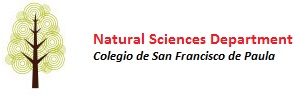 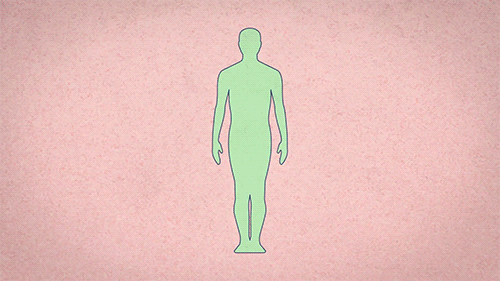 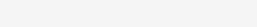 Tema 0Genética Teórica
IB Biology SFP - Mark Polko
Contenido
2
Biology 11º SFP - Mark Polko
Introducción
3
Biology 11º SFP - Mark Polko
Vocabulario importante
4
Biology 11º SFP - Mark Polko
Vocabulario importante
5
Biology 11º SFP - Mark Polko
Cuadro Punnett con un alelo
Un típico problema de un alelo podría ser el siguiente:

Una mujer con ojos marones (cuyo madre tenia ojos azules) está embarazada de un hombre con ojos azules (recesivo).  ¿Cuál es  el ratio de los fenotipos y los genotipos?

PASOS:
1: Elegir una letra para los alelos (si no está dado) Asegúrate que la mayúscula es muy diferente a la minúscula e.j: Aa/Bb, NO Oo/Cc)
2: Apuntar la relación entro los alelos, para que fenotipo codifican y cuál es dominante sobre cuál. 
3: Apuntar los genotipos de los progenitores.
4: Hacer el cuadro Punnett . Intenta simplificar si es posible.  Asegúrate que pone F1, y que el genotipo y fenotipo está puesto en cada cuadro.
5: Apunta los ratios de los genotipos y fenotipos
6: Responde a la pregunta con una frase (cuando se pide solamente los ratios no es necesario)
6
Biology 11º SFP - Mark Polko
Un alelo
Una mujer con ojos marones (cuyo madre tenia ojos azules) está embarazada de un hombre con ojos azules (recesivo).  ¿Cuál es  el ratio de los fenotipos y los genotipos?

A= ojos marones           A>a
a= ojos azules            

P: Aa x aa

Ratio genotipo  				Ratio fenotipo
Aa: ½					Marrón: ½ 
aa: ½ 					Azúl: ½
7
Biology 11º SFP - Mark Polko
Un alelo
Supón que en la especie humana el color del pelo se hereda mediante un gen que tiene dos alelos. El alelo A determina el pelo negro. Su alelo recesivo a controla el pelo rubio. Un hombre de pelo rubio se casa con una mujer de pelo negro (cuya madre tenía el pelo rubio). Determina las proporciones genotípicas y fenotípicas esperadas en la F1.
8
Biology 11º SFP - Mark Polko
Un alelo
Imagina que el color azul de los ojos en el hombre se debe a un gen recesivo respecto a su alelo para el color pardo. Un hombre de ojos azules se casó con una mujer de ojos pardos, cuya madre era de ojos azules y cuyo padre era de ojos pardos. Esta mujer tenía un hermano de ojos azules. El matrimonio que nos ocupa tuvo un hijo de ojos pardos. Indica, razonadamente, los genotipos de todos los mencionados.
9
Biology 11º SFP - Mark Polko
Un alelo
En cierta planta, el color amarillo de la semilla lo determina el gen A, que domina sobre su alelo recesivo a (semilla verde). Una planta de semillas amarillas se cruza con una verde. En la F1 se obtienen 10 plantas de semilla amarilla y 8 de semilla verde.
¿Cuáles son los genotipos de los padres y de los hijos?
10
Biology 11º SFP - Mark Polko
Grupos sanguíneos
11
Biology 11º SFP - Mark Polko
Grupos sanguíneos
Existen 4 grupos sanguineos; A, B, AB y 0
Existen 3 alelos que los determinan; IA (grupo A), IB (grupo B) e i (grupo 0)
A y B tienen una co-dominancia, ambos se expresan si presente
0 es recesivo, solamente se expresa si ambos alelos son 0
12
Biology 11º SFP - Mark Polko
Grupos Rh
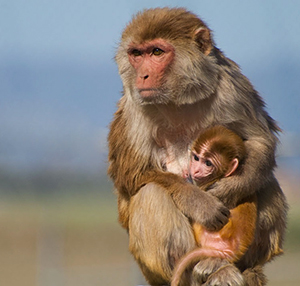 - Existen dos grupos Rh; Rh+ y Rh-
- Rh+ es dominante sobre Rh-
- Existen dos alelos; 
Rh+ = R
Rh- = r
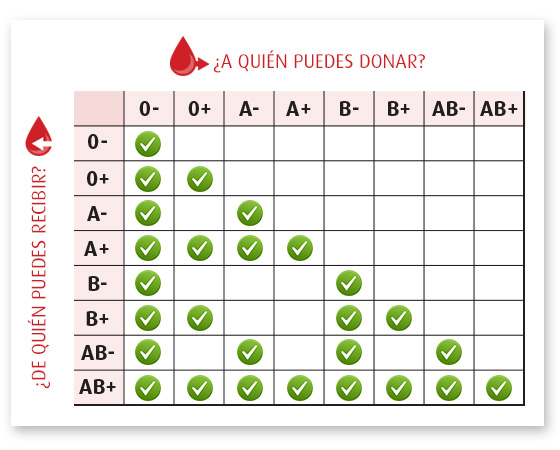 13
Biology 11º SFP - Mark Polko
Grupos Sanguineos y Rh
En un hospital cuatro parejas han tenido un hijo cada una. Se han perdido las etiquetas y debes solucionar el problema otorgando a cada pareja su hijo. Los grupos sanguíneos de los niños son: 0, B, A y AB. Las parejas son: AB x 0, A x 0, A x AB y 0 x 0.
14
Biology 11º SFP - Mark Polko
Grupos Sanguineos y Rh
Un hombre de grupo sanguíneo AB Rh+ (su madre era de grupo B Rh -) se casa con una mujer de grupo A Rh – (su padre era de grupo 0 Rh +). Determina las proporciones fenotípicas esperadas en la F1.
15
Biology 11º SFP - Mark Polko
Cuadro Punnett con Dominancia incompleta
El color de la flor de las plantas de guisantes (Pisum sativum) se determina por dos genes con dominancia incompleta. El gen Cw codifica por una serie de proteínas que dan lugar a flores blancas y el Cr flores rojas. Un heterocigoto tiene flores rosas. 

Determina los ratios fenotípicos y genotípicos de la F1 de un cruce de una planta con flores blancas con una planta de flores rojas
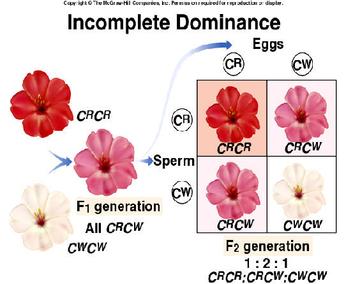 b) Al polinizar un individuo de dicha población (F1) con los polen de otro, ¿que ratios esperas en la F2?
16
Biology 11º SFP - Mark Polko
Dihíbridos
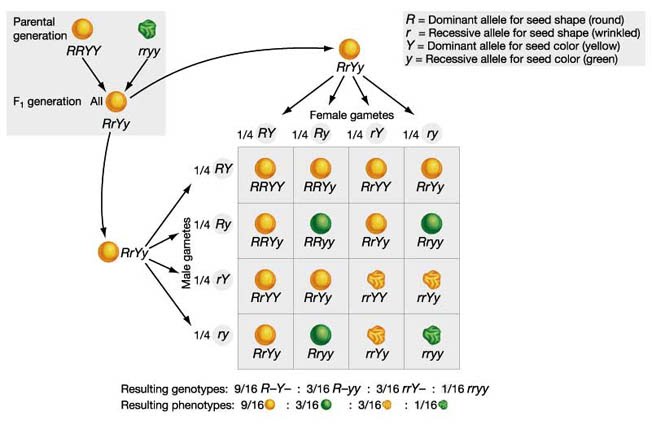 Remember the video on the website
17
Biology 11º SFP - Mark Polko
Dihíbridos
En Drosophila el carácter ojo sepia es recesivo respecto al carácter ojo rojo, y el ala curva es recesivo respecto al ala recta. Si una mosca (raza pura para ambos caracteres) de ojos sepia y alas rectas es apareada con otra mosca (raza pura para ambos caracteres) de ojos sepia y alas curvas, ¿qué fenotipos aparecerán en la F1? Si se permite que dos moscas de la F1 se apareen ¿qué fenotipos resultarán en la generación F2 y en qué proporción?
18
Biology 11º SFP - Mark Polko
Dihíbridos
En los escarabajos, las patas largas las determina el alelo dominante A y las cortas su alelo recesivo a. Tener pelos en las patas se debe al alelo dominante B y no tenerlos al recesivo b. Indica la F1 del cruce entre un escarabajo dihíbrido con otro escarabajo dihíbrido.
19
Biology 11º SFP - Mark Polko
Ligados al sexo
El caso de Drosophila Melanogaster de Morgan
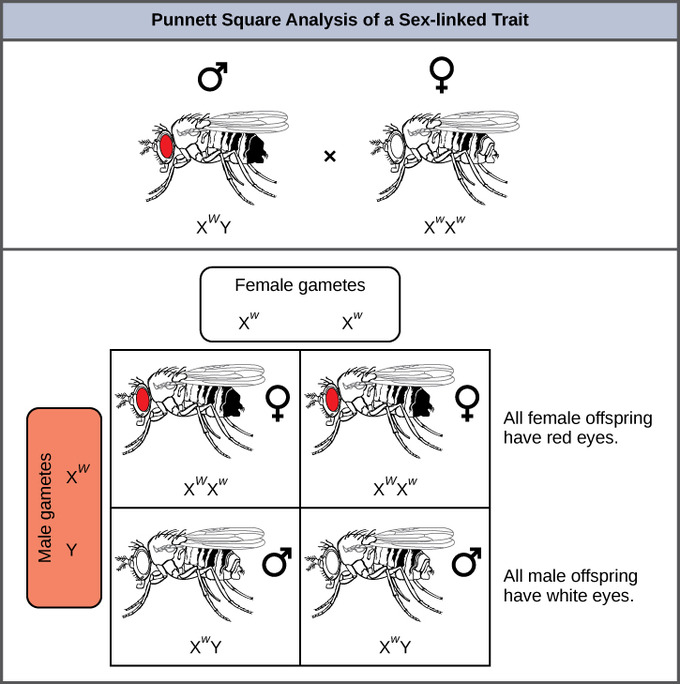 20
Biology 11º SFP - Mark Polko
Ligados al sexo
Como sabemos, los cromosomas sexuales en la especie humana son XX para la hembra y XY para el varón. Una mujer lleva en uno de sus cromosomas X un gen letal (que produce la muerte durante la embriogénesis) recesivo y en el otro el dominante normal. ¿Cuál es el
proporción de sexos en la descendencia de esta mujer si contrae matrimonio con un hombre normal?
21
Biology 11º SFP - Mark Polko
Ligados al sexo
El daltonismo depende de un gen recesivo d situado en el cromosoma X. Una mujer de visión normal (cuyo padre era daltónico) se casa con un varón de visión normal. ¿Qué tipo de visión cabe esperar en la descendencia?
22
Biology 11º SFP - Mark Polko
Ligados al sexo
La hemofilia está controlada por un alelo recesivo ligado al sexo (Xh). Suponga que un hombre hemofílico se casa con una mujer sana, cuyo padre era hemofílico, y tienen una hija sana. Ésta a su vez se casa con un hombre sano. ¿Qué proporción de sus hijos cabría esperar que fuesen hemofílicos?
23
Biology 11º SFP - Mark Polko
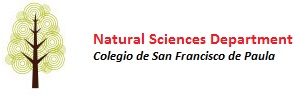 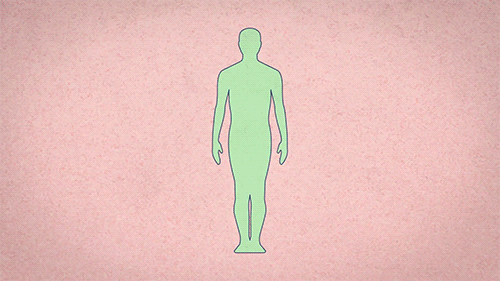 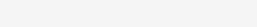 Tema 0Genética Teórica
IB Biology SFP - Mark Polko